別添１
新たに創設する認定制度の概要（医療技術部門管理資格、医療管理資格）
②直接社会人大学を目指す者
①（日臨技認定）を目指す者
日臨技が実施する所定の科目を履修（５科目９単位)+日臨技集合研修
通常の大学院入学試験を受験・合格
「医療技術部門管理資格」認定試験
合格
履修単位/授業料の緩和処置なし
「医療技術部門管理資格」認定証の授与
履修単位/授業料の緩和処置
＜日臨技推薦枠＞
大学院に進学し修士課程を修了した者
大学院に進学し修士課程を修了した者
受験するには
受験条件
「医療管理資格」認定試験
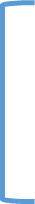 ・実務経験
・施設の実績
・施設の推薦
・実務経験の論文
・面接
合格
「医療管理者資格」認定証の授与
一定の条件を満たしたものに受験を許可する
医療技術部門管理資格認定制度の概要：既取得者の新制度移行と受験の緩和処置
③既取得者で直接「認定医療管理者」を
　受験する者
②既取得者で「医療技術部門資格認定」から　
　受験する者
①既取得のままでよい
日臨技が実施する所定の科目を履修（５科目９単位）に関して免除処置＊）＋集合研修
通常の大学院入学試験を受験・合格
既取得者の制度は今後も存続するが、新たに「認定管理検査技師」の募集は行わず、既取得者に対する研修及び更新制度ない。ただし何時でも選択②、選択③への受験は可能
「医療技術部門管理資格」認定試験
合格
「医療技術部門管理資格」認定証の授与
履修単位/授業料等の減免処置あり
履修単位/授業料等の減免処置なし
＜日臨技推薦枠＞
大学院に進学し修士課程を修了した者
大学院に進学し修士課程を修了した者
受験条件
受験するには
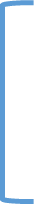 ・実務経験
・施設の実績
・施設の推薦
・実務経験の論文
・面接
＊）免除処置
　〇5科目9単位のeラーニングの視聴は免除
　　するが単位認定試験に合格することが必要
「医療管理資格」認定試験
合格
一定の条件を満たしたものに受験を許可する
「医療管理資格」認定証の授与
医療技術部門管理資格認定制度（５科目９単位）カリキュラム
〇千葉科学大学が開校する５科目９単位のカリキュラム概要
合計５科目９単位
〇5科目9単位の履修
➣千葉科学大学の科目履修生になり、履修登録をすることが条件。
➣科目課程ごとに小テストを行い履修の修了確認を行う。
➣全科目の全課程が修了した履修生に単位認定試験を実施する。
➣科目課程ごとの小テスト並びに5科目9単位の試験全て、eラーニングでの方式で実施し、単位認定試験は課題への論文提出とする。
医療技術部門管理資格認定制度　集合研修会について
〇　集合研修の目的
eラーニング等で学んだ医療経営の基礎講座に関する知識を現場で実践するため
にテクニカルスキルおよびノウハウについて体験型で学ぶことを目的とし、ケ
ースディスカッションやワークショップを中心にしたプログラムを想定する
〇　集合研修の方法とテーマ
➣　年２回（応募者数によっては年４回）１泊２日の開催
➣　集合研修を受講する前に日臨技eランによる個人学習を修了し受講する
➣　夏集合研修（8/24(土)～8/25(日)）
　　　テーマ「医療版ロジカルシンキングをマスターする」（担当：谷内）
➣　秋集合研修（11/23(土)～11/24(日)）
　　　テーマ「医療機関の内部環境分析と外部環境分析をマスターする」
　　（担当：神戸）
➣　集合研修の定員は３０名程度とする